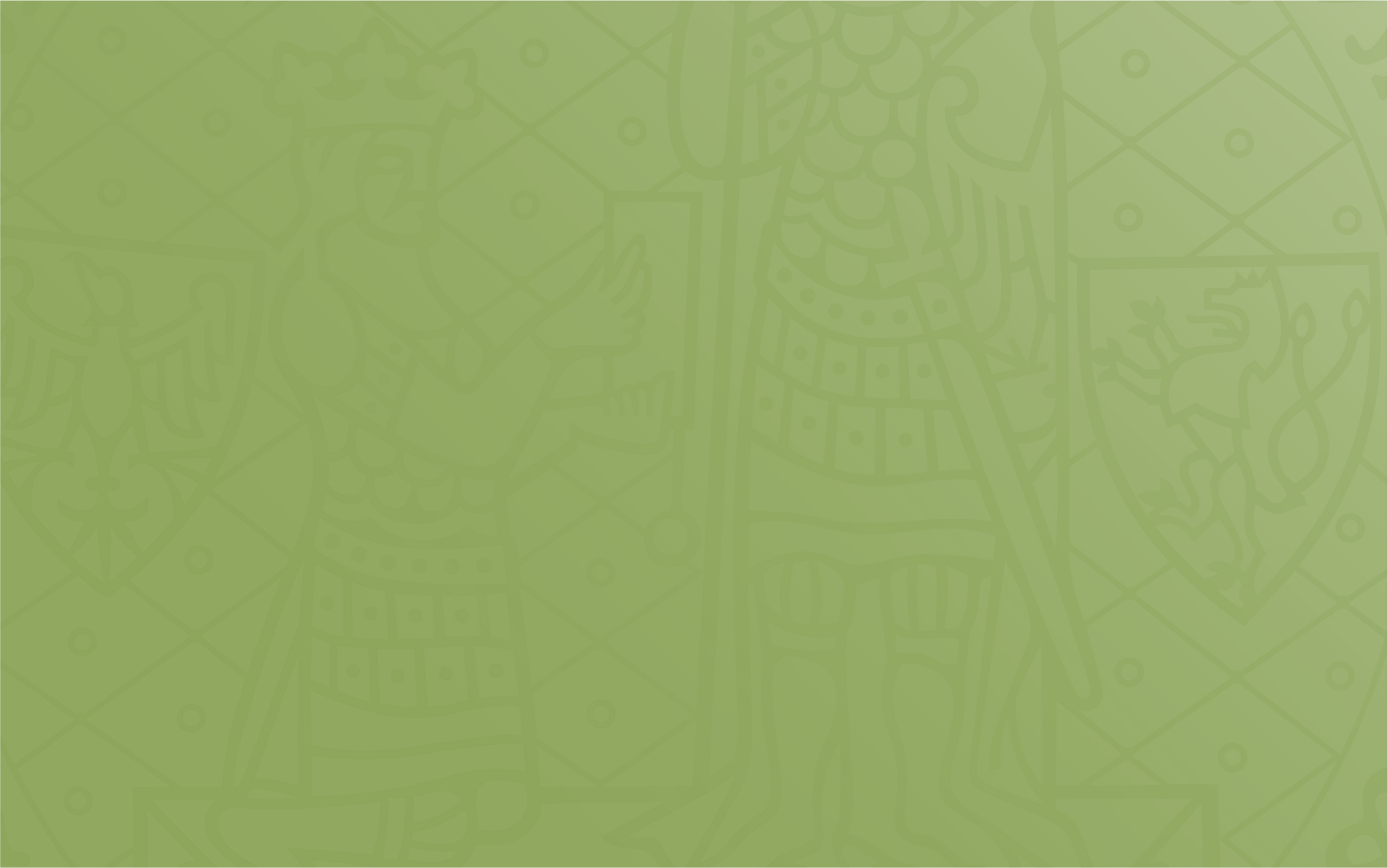 Třicetiletý vhled do výzkumu české komunální politiky
Kongres České Politologické společnosti
Jakub Hornek
Institut politologických studií FSV UK
Jakub.hornek@fsv.cuni.cz
Jakub Čapek 
Institut politologických studií FSV UK
Jakub.capek@fsv.cuni.cz
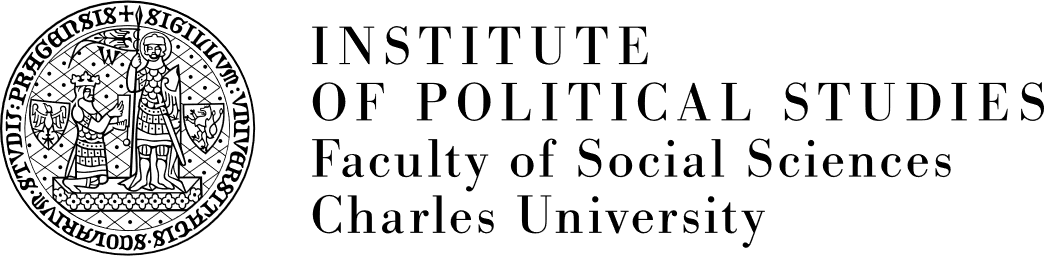 Odborná rešerše
Výzkumný cíl: Analyzovat vývoj studia komunální politiky a vytvořit průběžně aktualizovanou databázi relevantních článků.

Časové období: 1993-2023

Zdroje: Archivy 27 odborných českých časopisů a Národní knihovny; Web of Science; Scopus

Jazyky článků: čeština, angličtina, slovenština

Pouze recenzované články, nikoliv eseje, sborníky, recenze nebo monografie
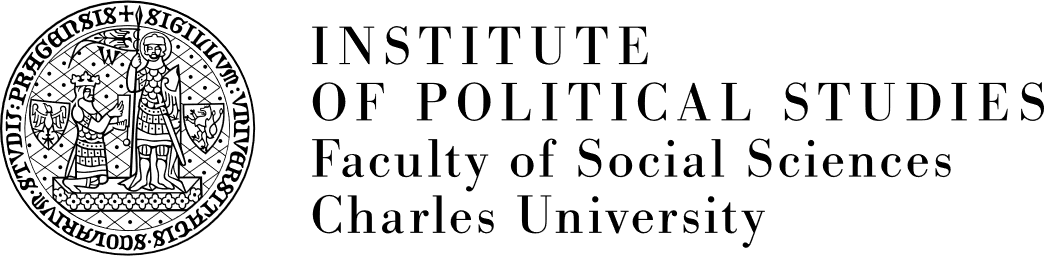 Použitá definice komunální politiky
Využití definice Balíka (2009) – “Komunální politika je všechno, co obsahuje některou z dimenzí politiky – institucionální, vztahovou a obsahovou, při zaměření na obce”.

Institucionální dimenze (polity): Všechny instituce, které v obci působí (starosta, zastupitelstvo, rada, obecní úřad, případně osadní výbor)
Vztahová dimenze (politics): Vztahy institucí s občany, mezi institucemi a vyššími celky, další aktéři.
Obsahová dimenze (policy): Rozhodovací procesy, veřejná politika a legislativa.

Jako články o komunální politice jsou chápany I ty, které ji věnují zároveň s další úrovní vládnutí (typicky volební výsledky napříč volbami) nebo srovnání českého systému s jiným státem.
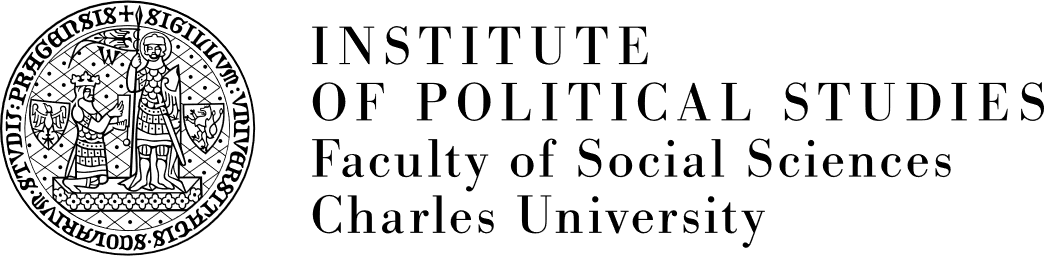 Dvojitá kontrola dat
Kritéria pro zařazení: Název, klíčová slova, abstrakt, případně celý text

Širší přístup k vymezení pomocí klíčových slov: 
czech* AND communal; municipal; local; rural; regional; urban; mayor

Oba výzkumníci prošli data vygenerovaná z obou databází a následně diskutovali and ne/zařazením sporných článků

Navzdory dvojité kontrole je zde riziko subjektivního posouzení obsahu článků.
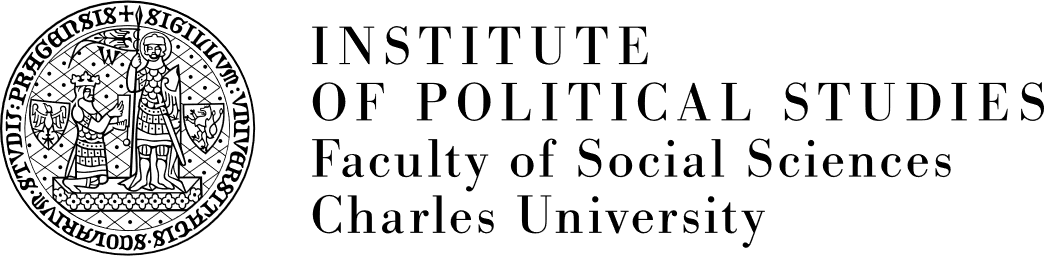 Data
Celkem prostudováno 1 995 čísel časopisů (asi 9 tisíc článků)

Počet záznamů při extrakci článků skrze klíčová slova z WoS: 434

Počet záznamů při extrakci článků skrze klíčová slova ze Scopusu: 1 070
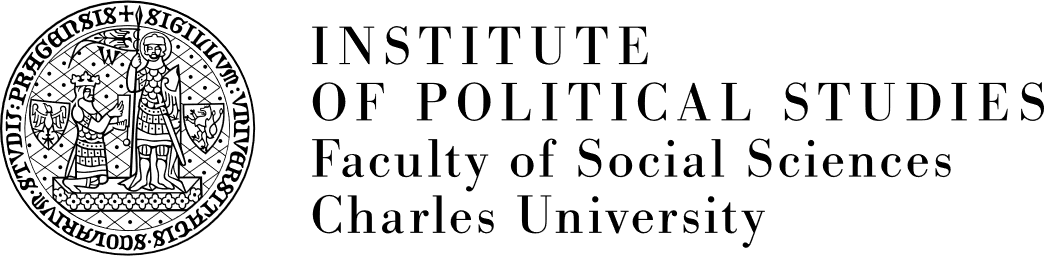 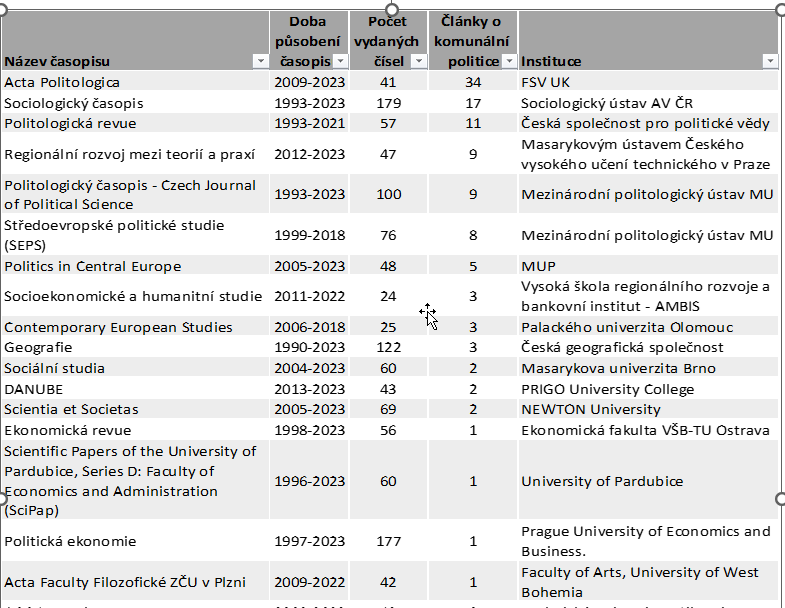 Zaměření čistě na české časopisy
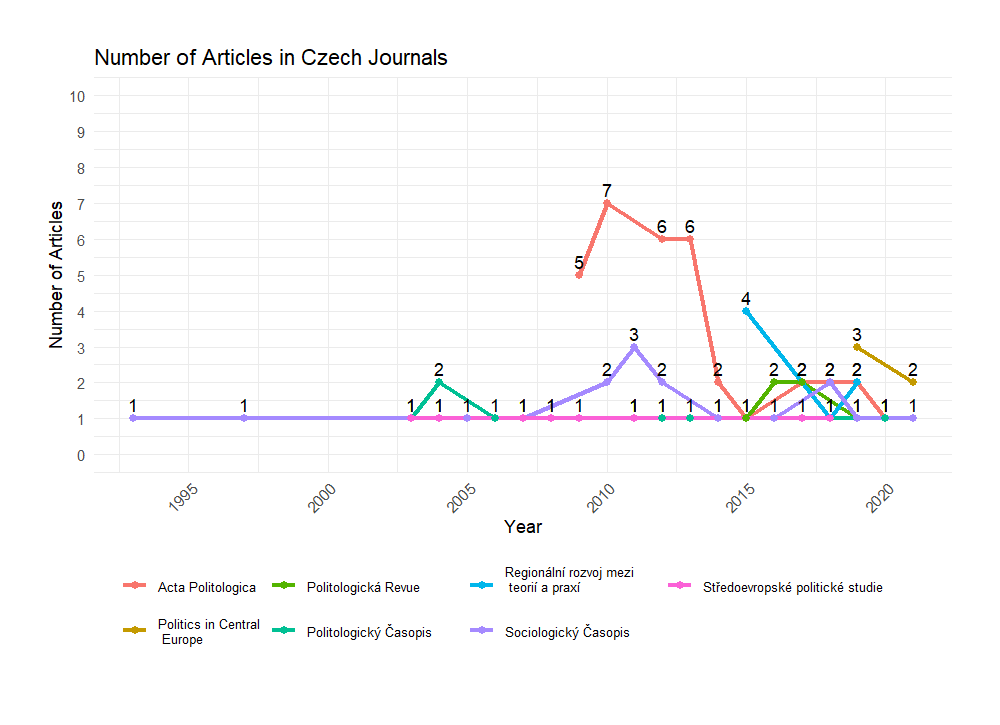 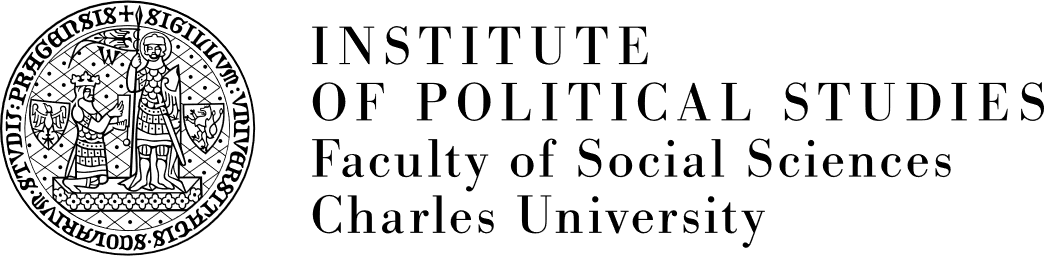 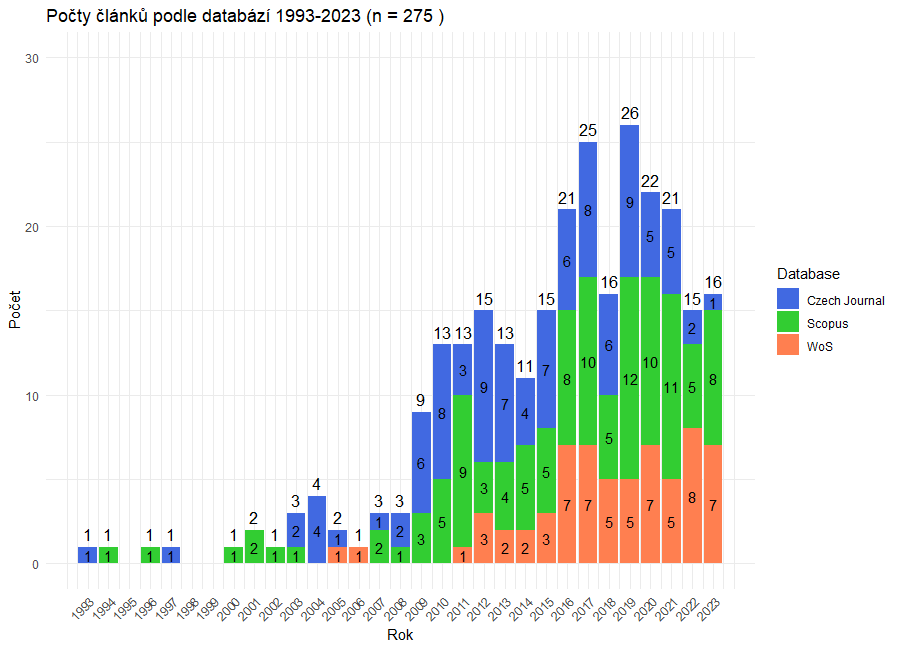 Vývoj počtu článků mezi lety 1993-2023
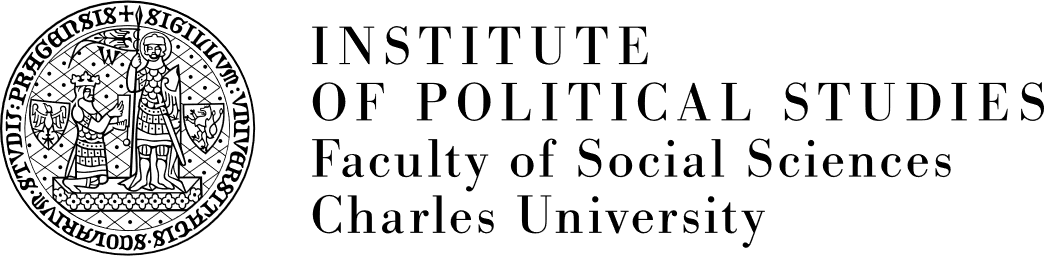 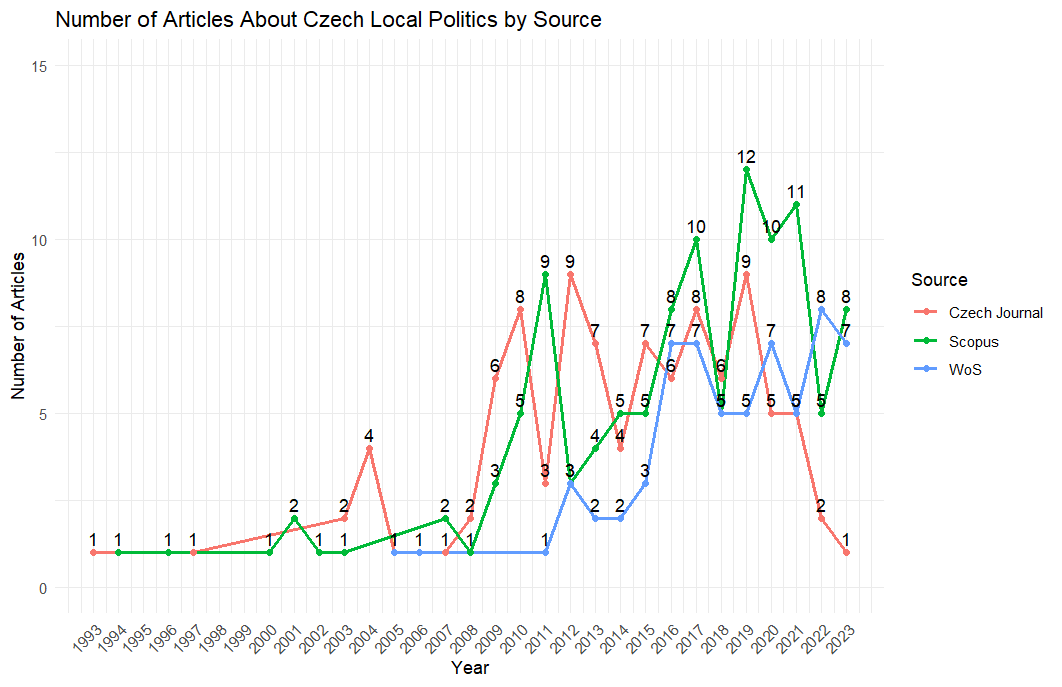 Vývoj počtu článků mezi lety 1993-2023
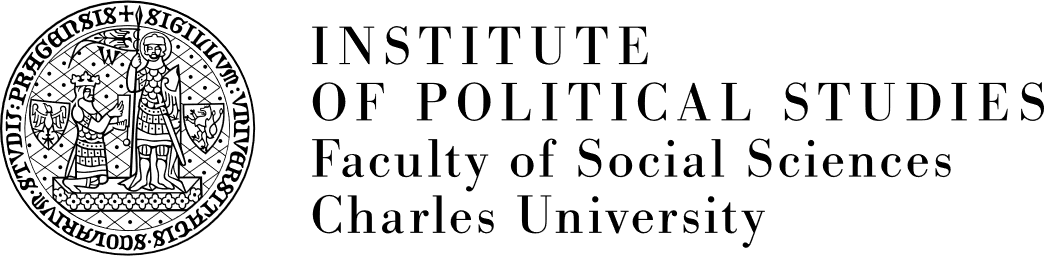 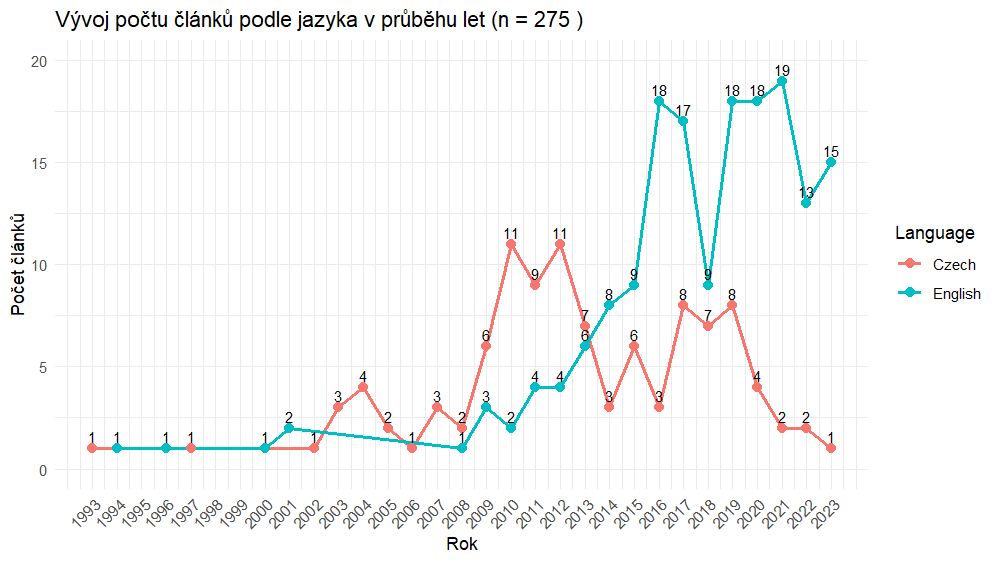 Jazyk článků
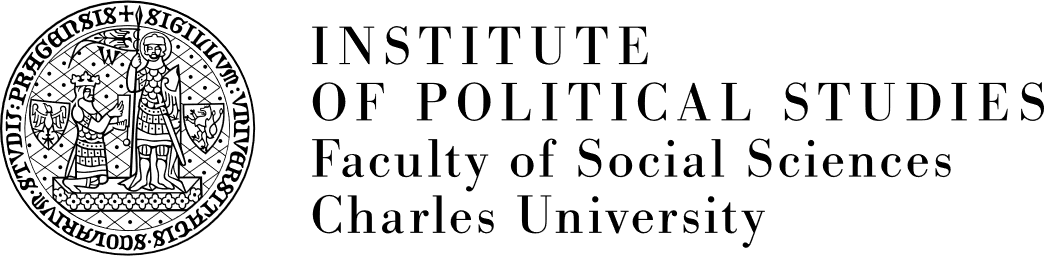 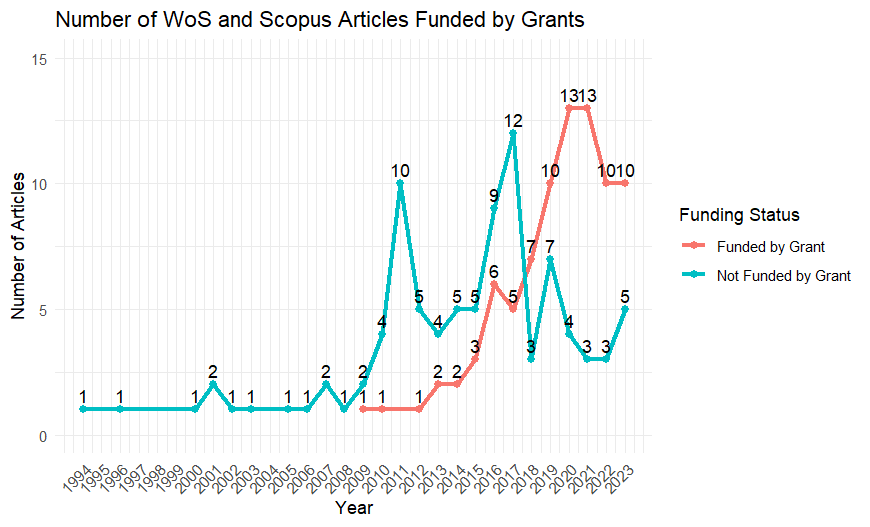 Vliv grantů na publikace ve WoS a Scopus
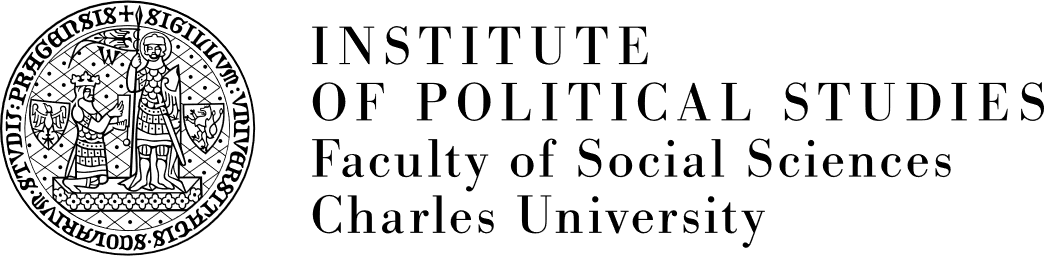 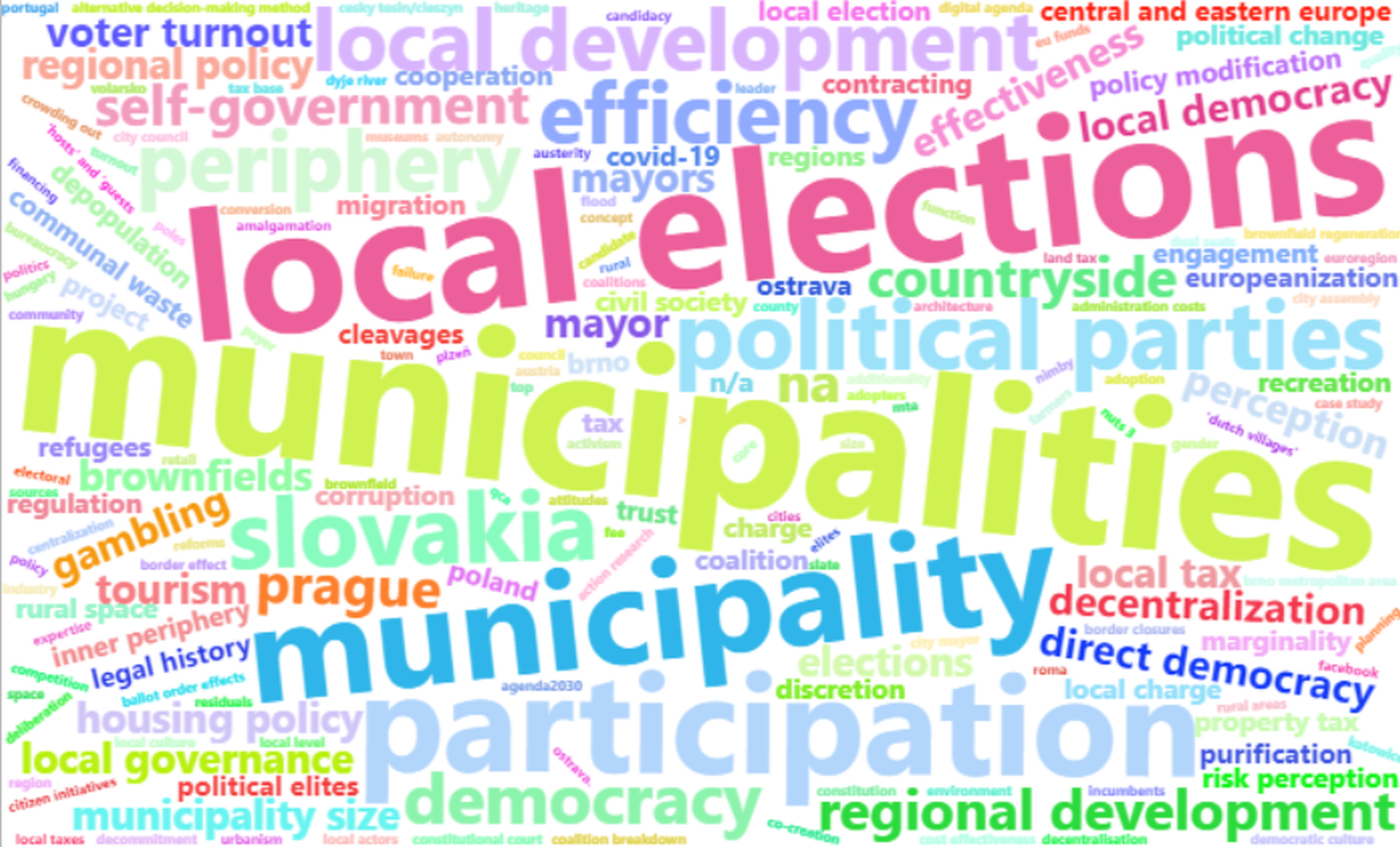 Cluster analýza
Cluster 0: Veřejná politika a vládnutí obecně (efektivita, decentralizace, nakládání s odpady, politický aktivismus, veřejné zakázky)
Cluster 1: Volby (voličské chování, účast ve volbách, incumbency effect, politické preference)
Cluster 2: Socioekonomické faktory, místní vládnutí (místní rozvoj a rozdíly, decision-making, reprezentace pohlaví, socioekonomické dopady)
Cluster 3: Veřejná správa a management (místní rozpočty, služby, administrativní reform, efektivita veřejného sektoru na obecní úrovni)
Cluster 4: Životní prostředí a udržitelnost (obecní rozvoj, obnovitelná energie, správa životního prostředí a dopad na občany)
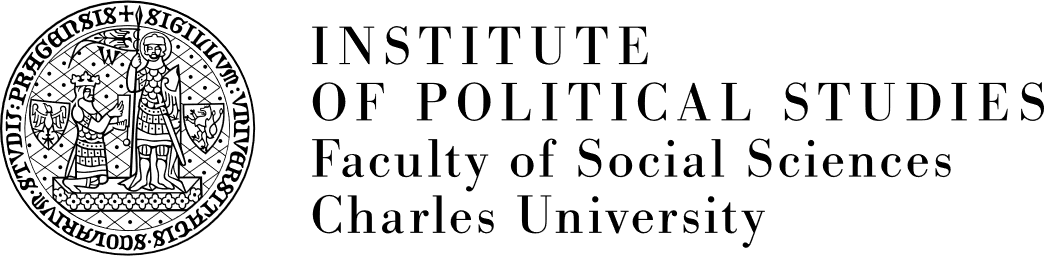 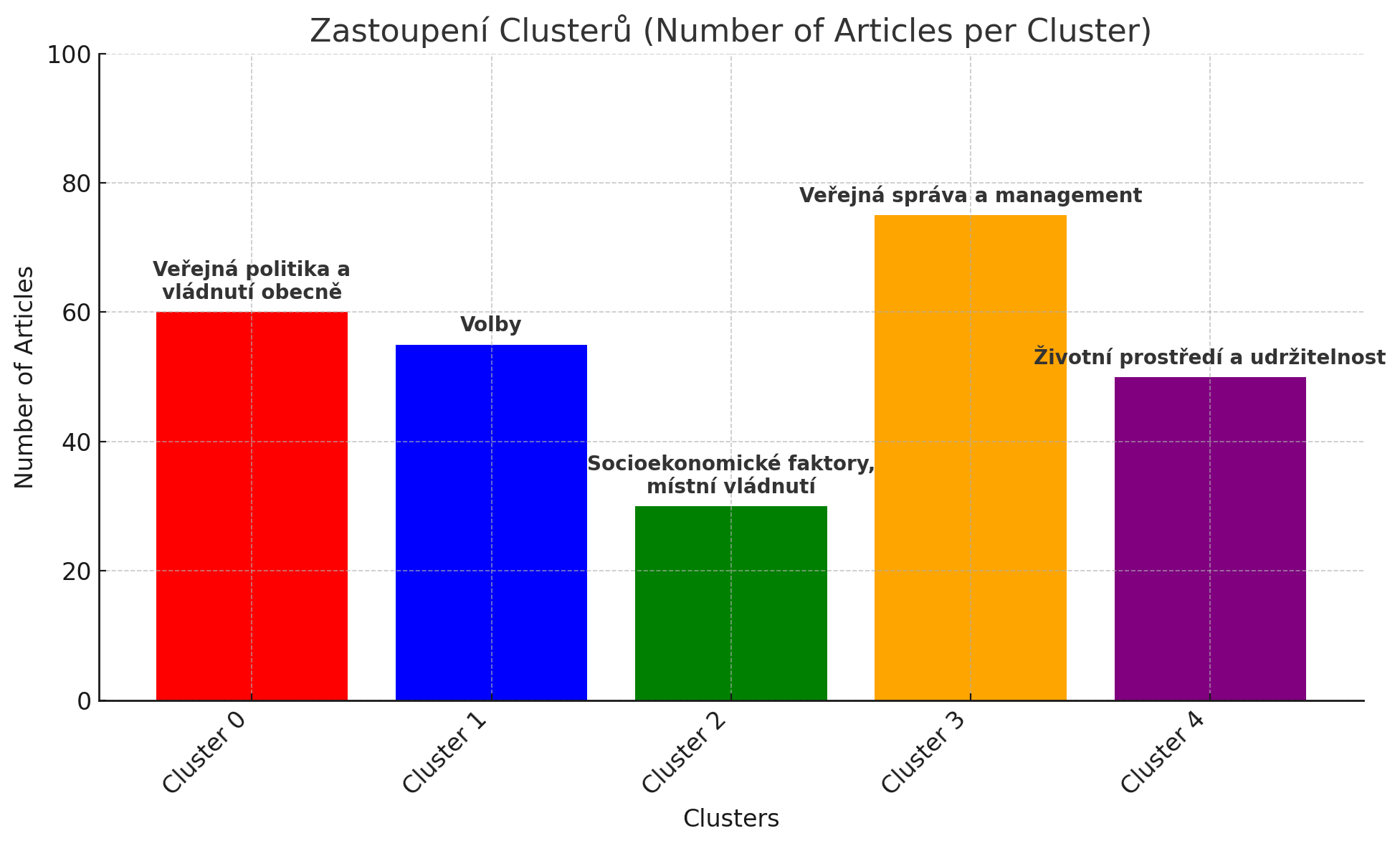 Cluster analýza
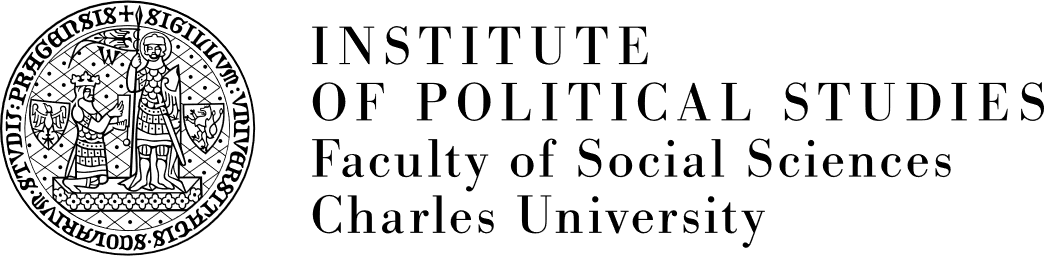 Závěry
Vyšší počty článků od roku 2009-2010
Výkyvy v počtu článků – především kolem volebních let, v posledních letech pokles 
Vliv na počet článků mají také granty a speciální čísla časopisů
Nárůst článků o veřejné správě a managementu
 
Velký počet autorů, mnoho spoluatorství
Minimum žen mezi autory
Různorodost v zaměření článků
Limit – neobsahuje články mimo nejprestižnější databáze a české prostředí
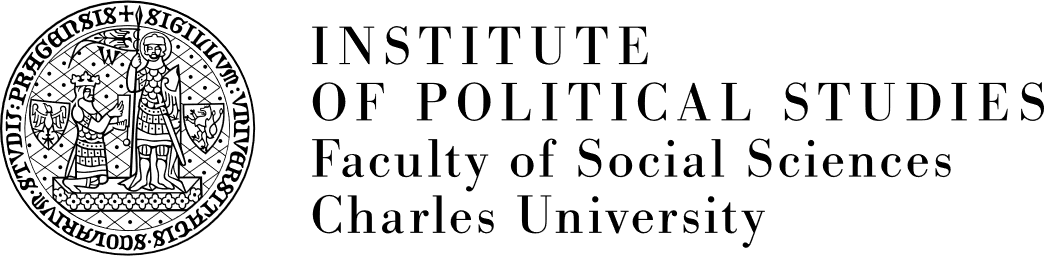 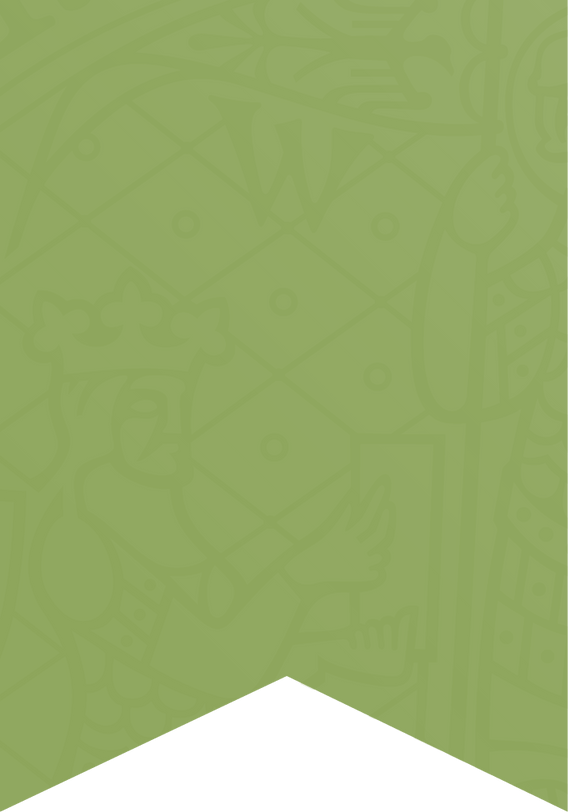 Děkujeme za pozornost
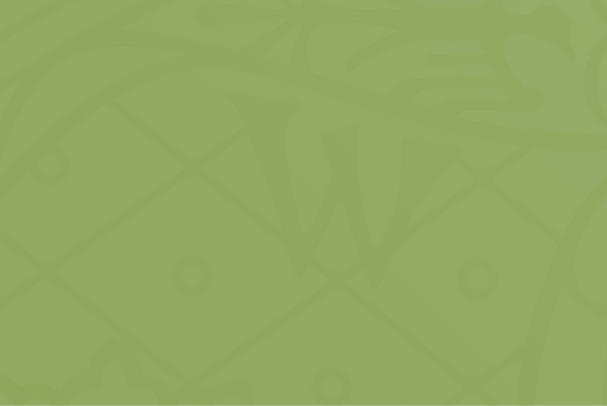 Jakub Čapek; Jakub Hornek
Institut politologických studií FSV UK
Jakub.capek@fsv.cuni.cz
Jakub.hornek@fsv.cuni.cz
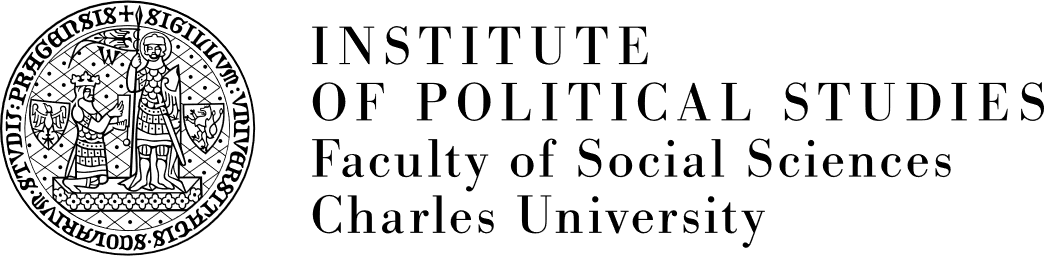